Thank you!
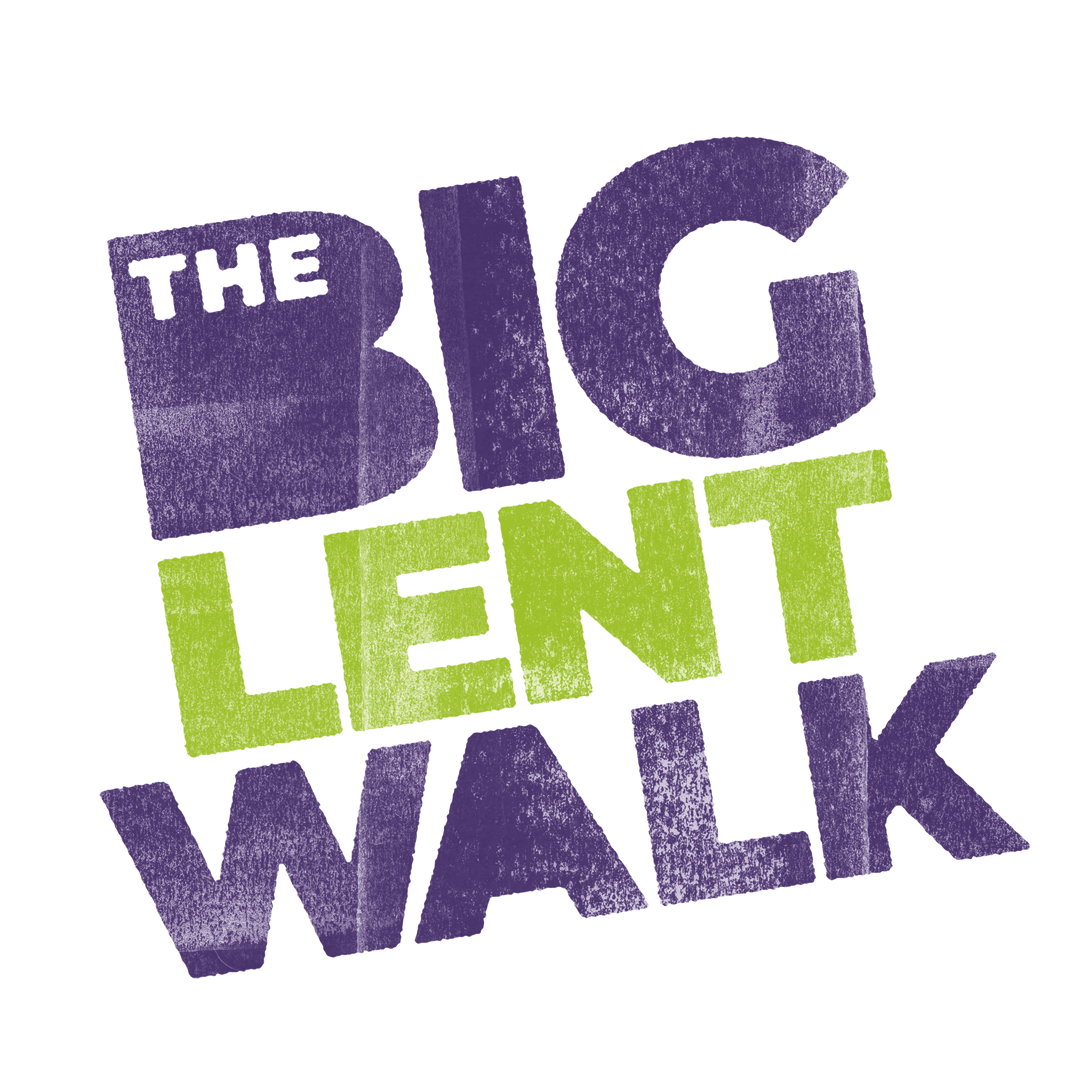 Together we raised £XXXX for CAFOD’s Big Lent Walk.
We joined hundreds of schools across England and Wales to help CAFOD support families in extreme poverty around the world.
Here’s what our money could buy:
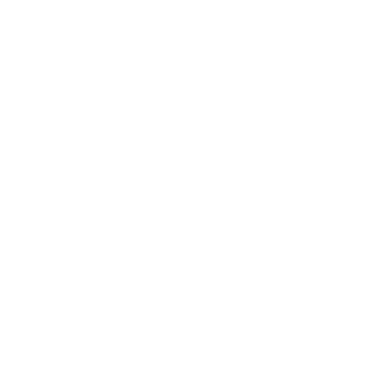 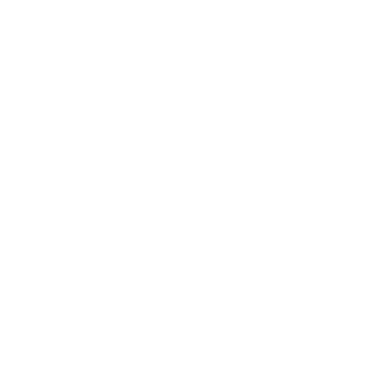 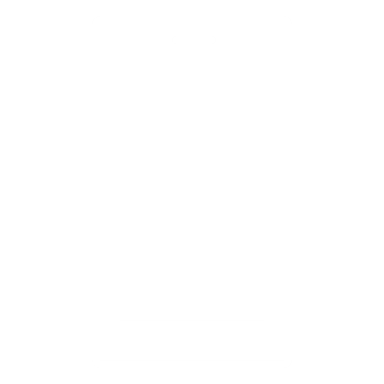 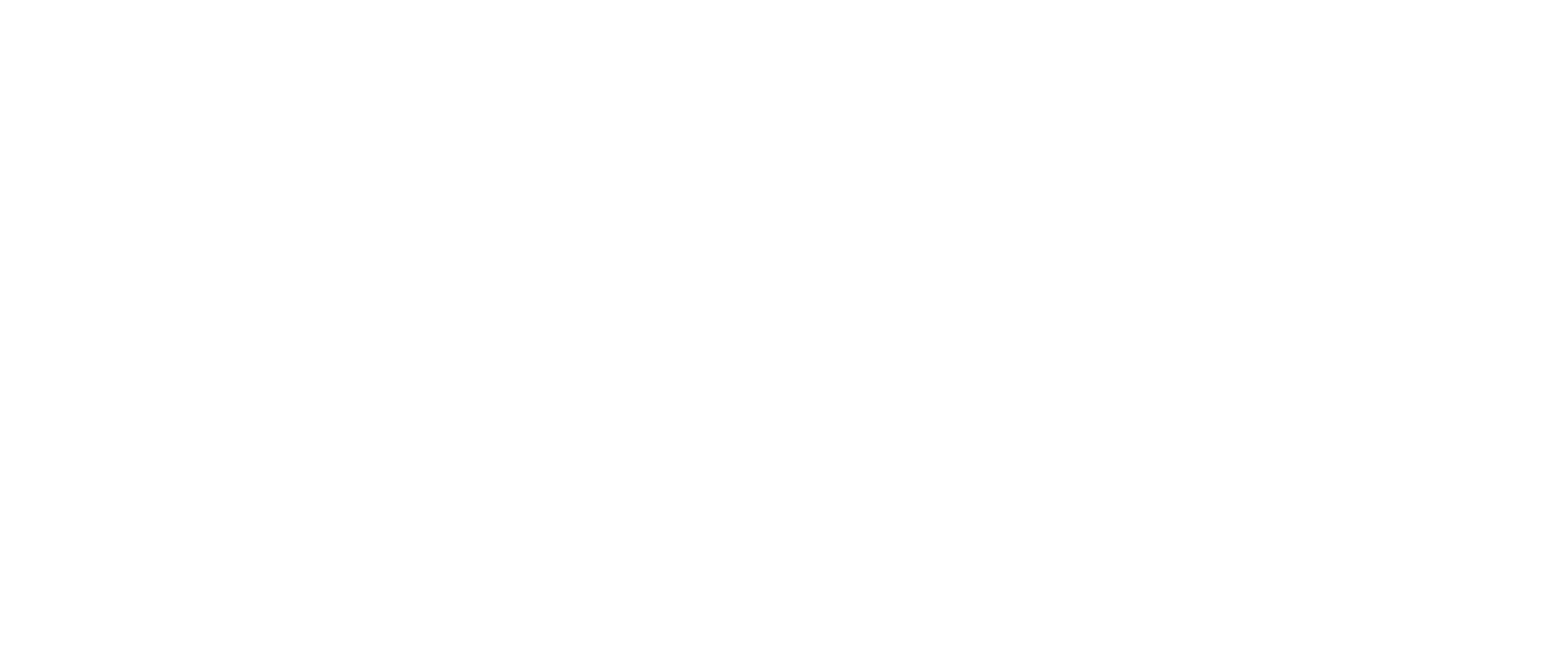 £120 could buy a GPS fishfinder to track fish and find shore in a storm
£47 could buy a cooler for a fisherman to keep his catch fresh at sea
£16 could buy a life jacket to keep a fisherman safe at sea